Детство, опалённое              войной
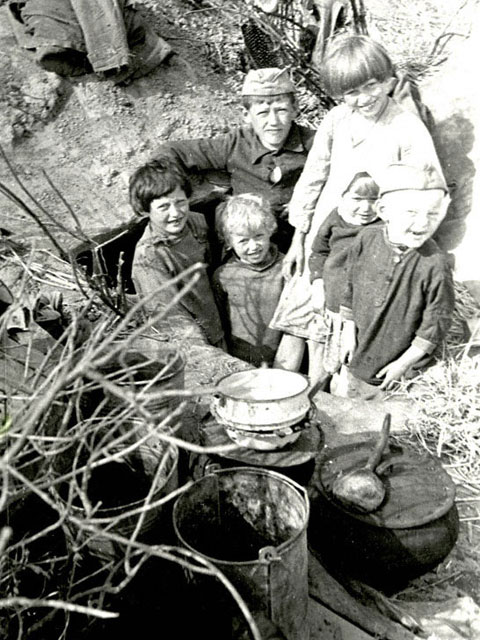 1941 - 1945
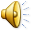 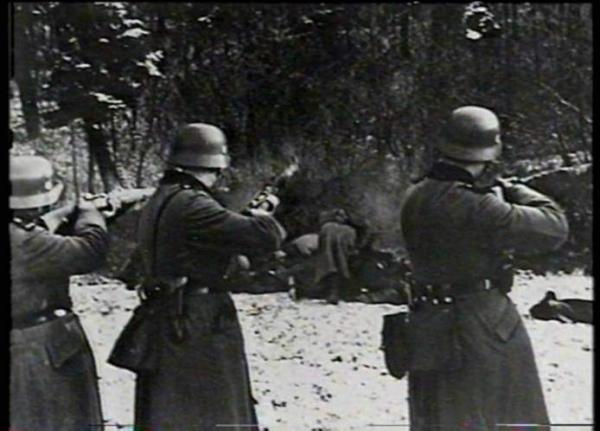 Что такое фашизм. Дети увидели глазами своей души.
Эта страшная закономерность – дети войны умирают чаще, чем её участники.
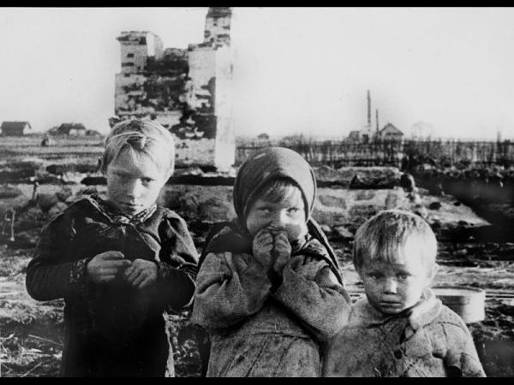 Во время Второй мировой войны на земле погибло около 13 миллионов детей.
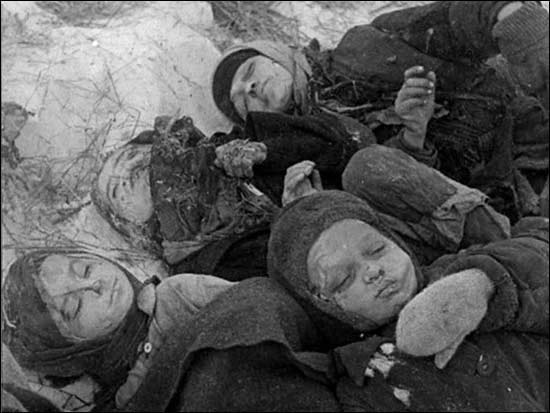 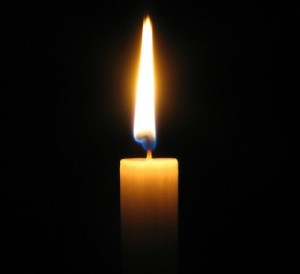 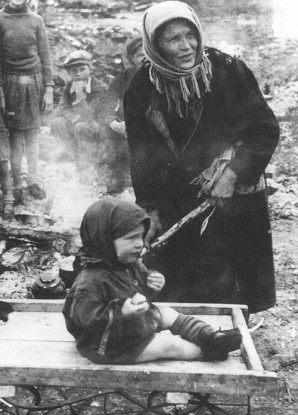 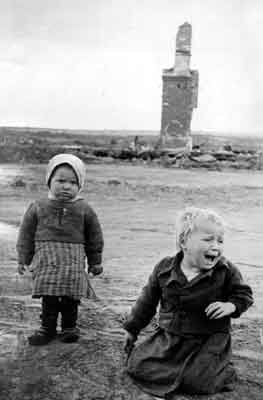 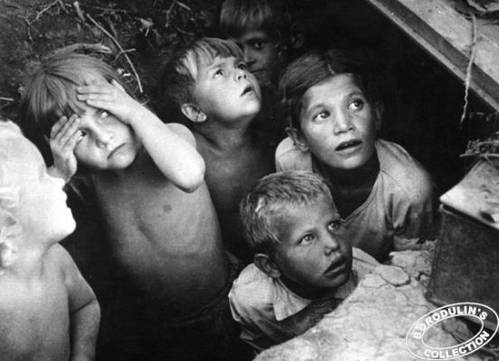 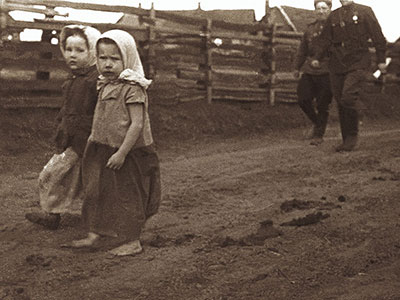 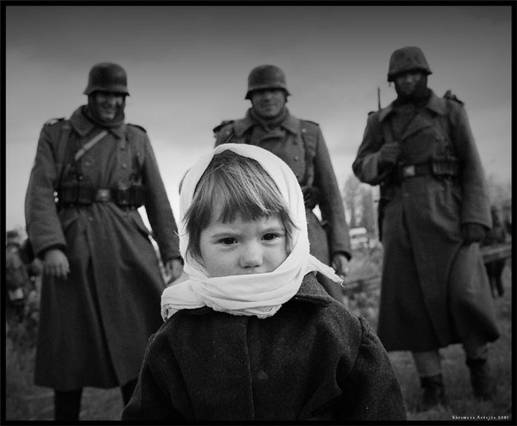 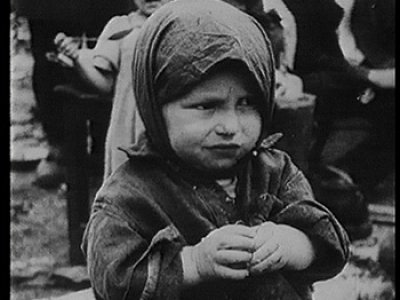 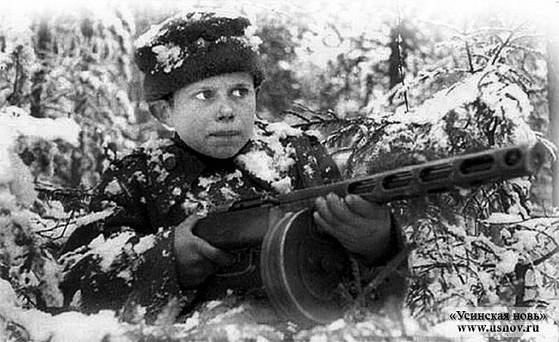 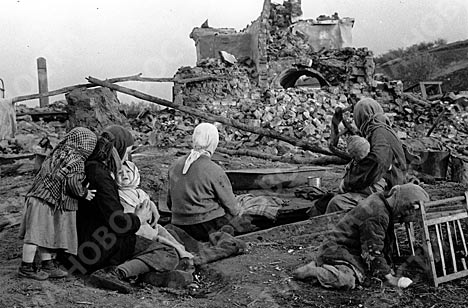 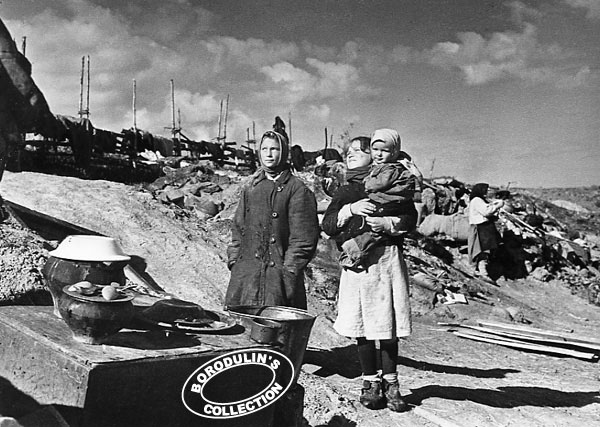 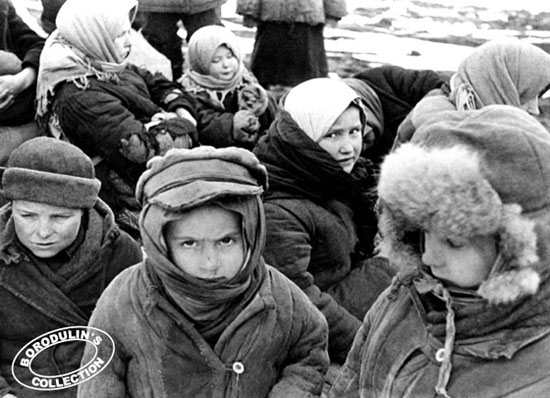 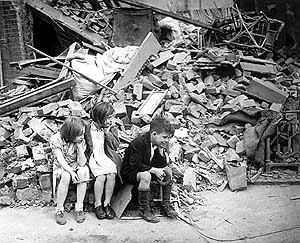 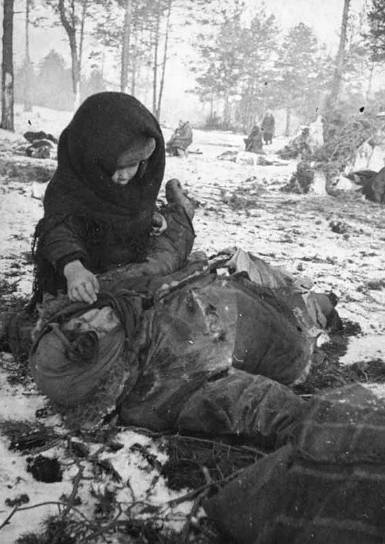 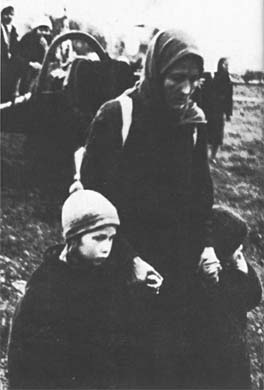 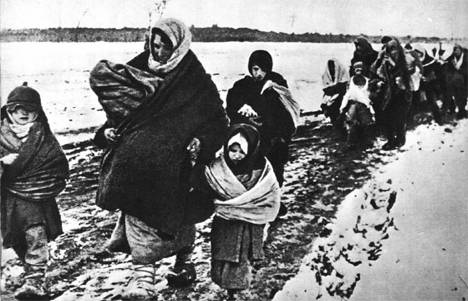 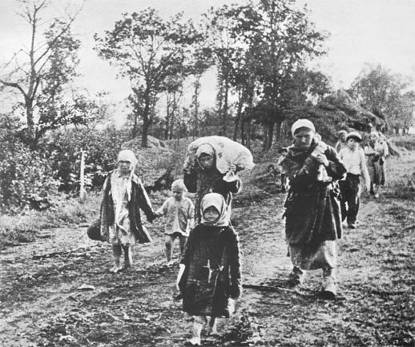 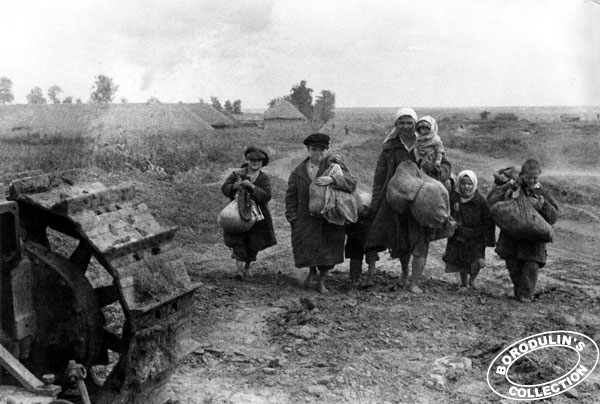 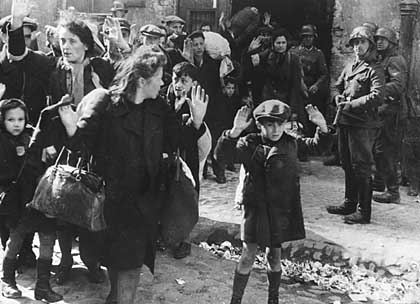 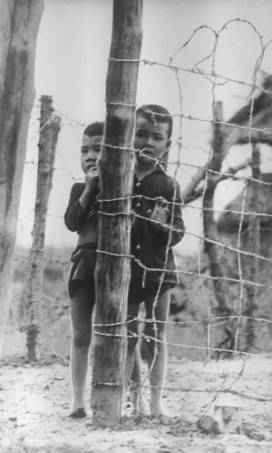 В немецких концлагерях страдали почти 6 миллионов детей.
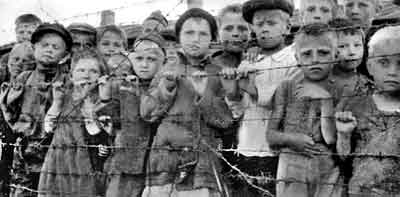 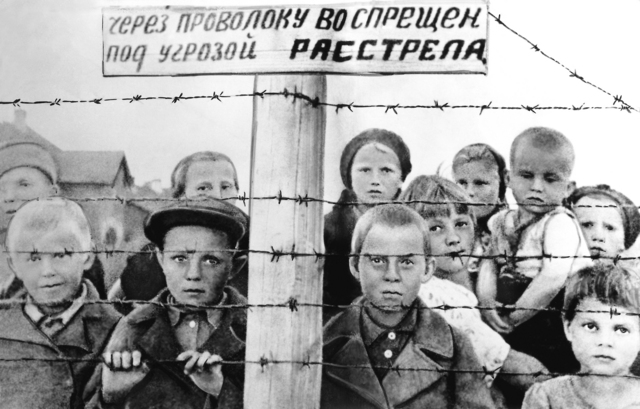 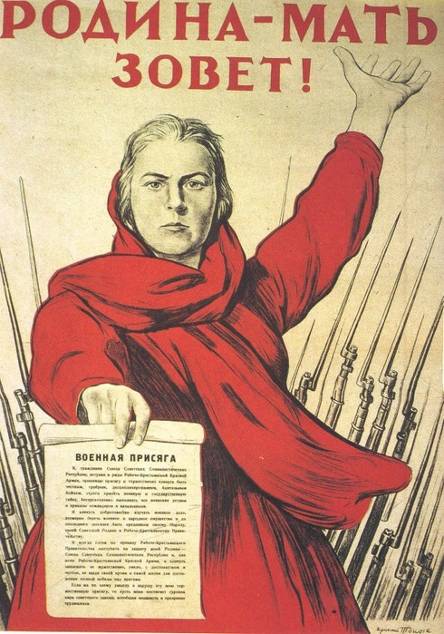 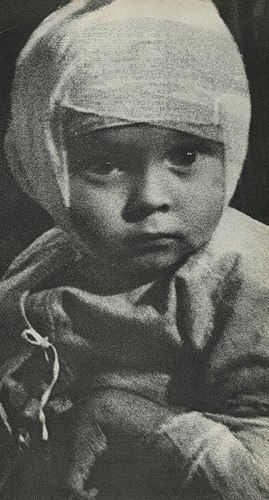 Массовую смертность вызывали эксперименты над ними.
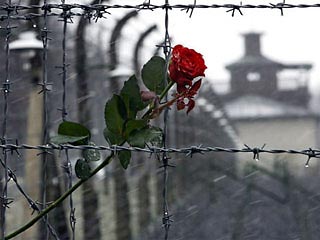 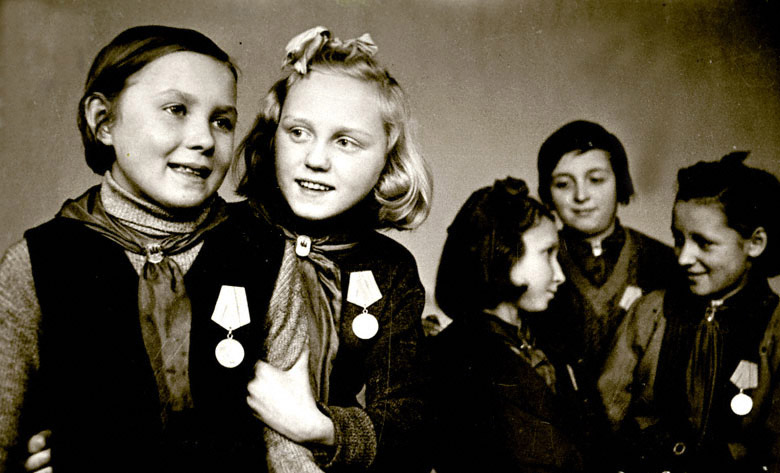 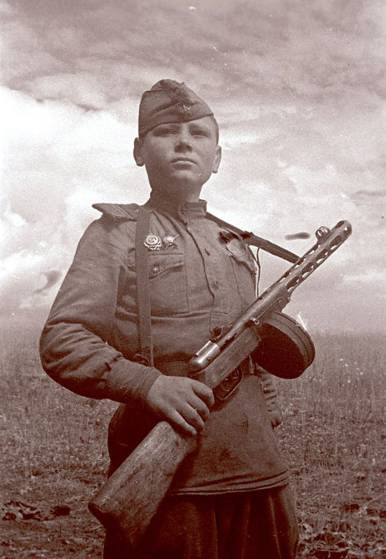 Сын полка.
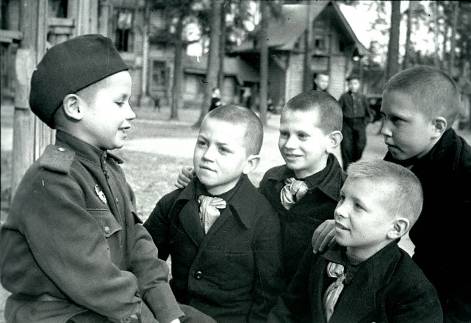 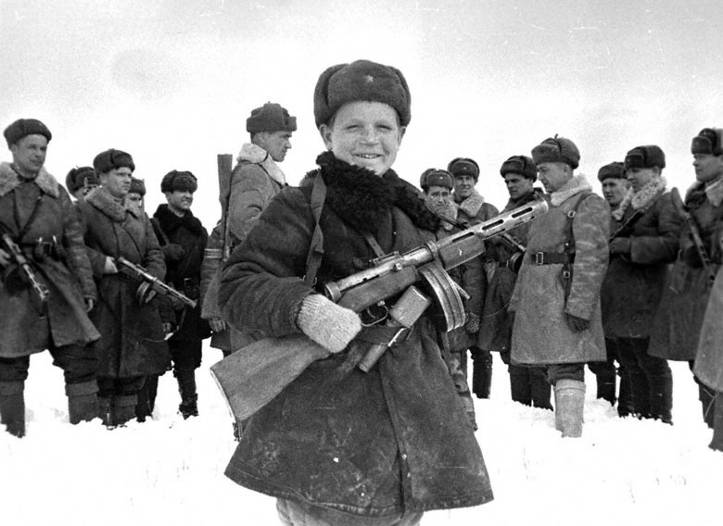 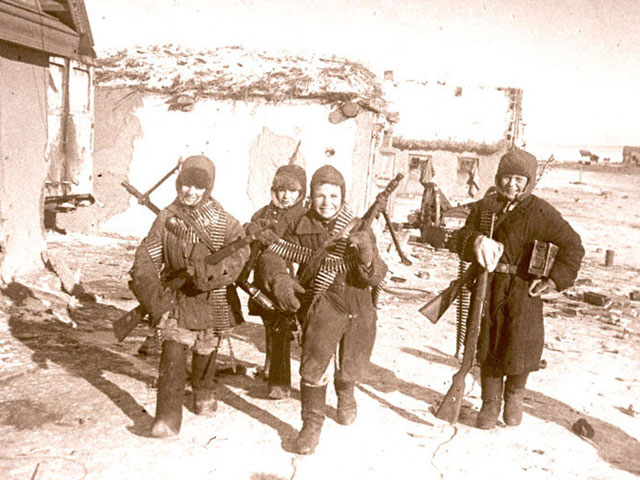 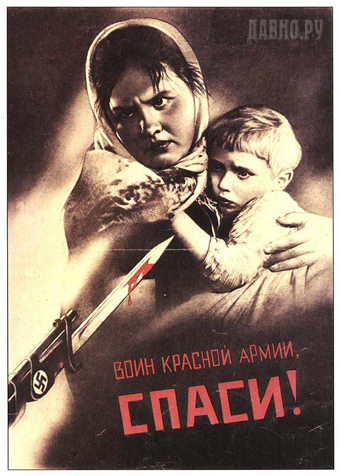 «Тем, чьё детство опалено огнём Великой Отечественной, посвящается…»
Сергей Михалков
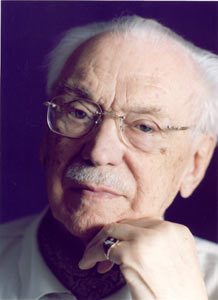 «Детский ботинок»
1944
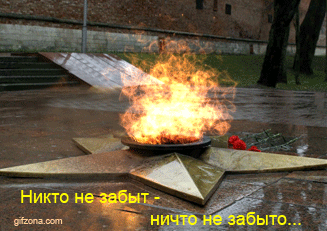 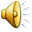